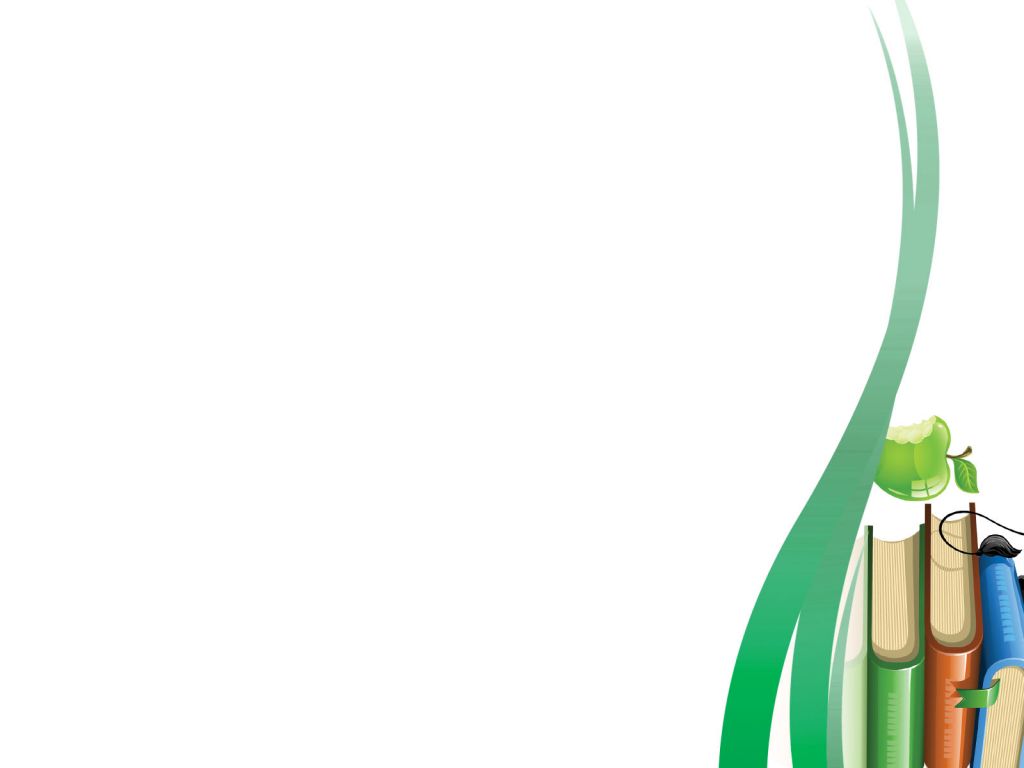 PHÒNG GIÁO DỤC VÀ ĐÀO TẠO QUẬN GÒ VẤP
Môn Tiếng Việt – Lớp 4 – Tuần 10
Bố trí Tiêu đề
ÔN TẬP GIỮA HỌC KÌ I – Tiết 5
Tiêu đề phụ
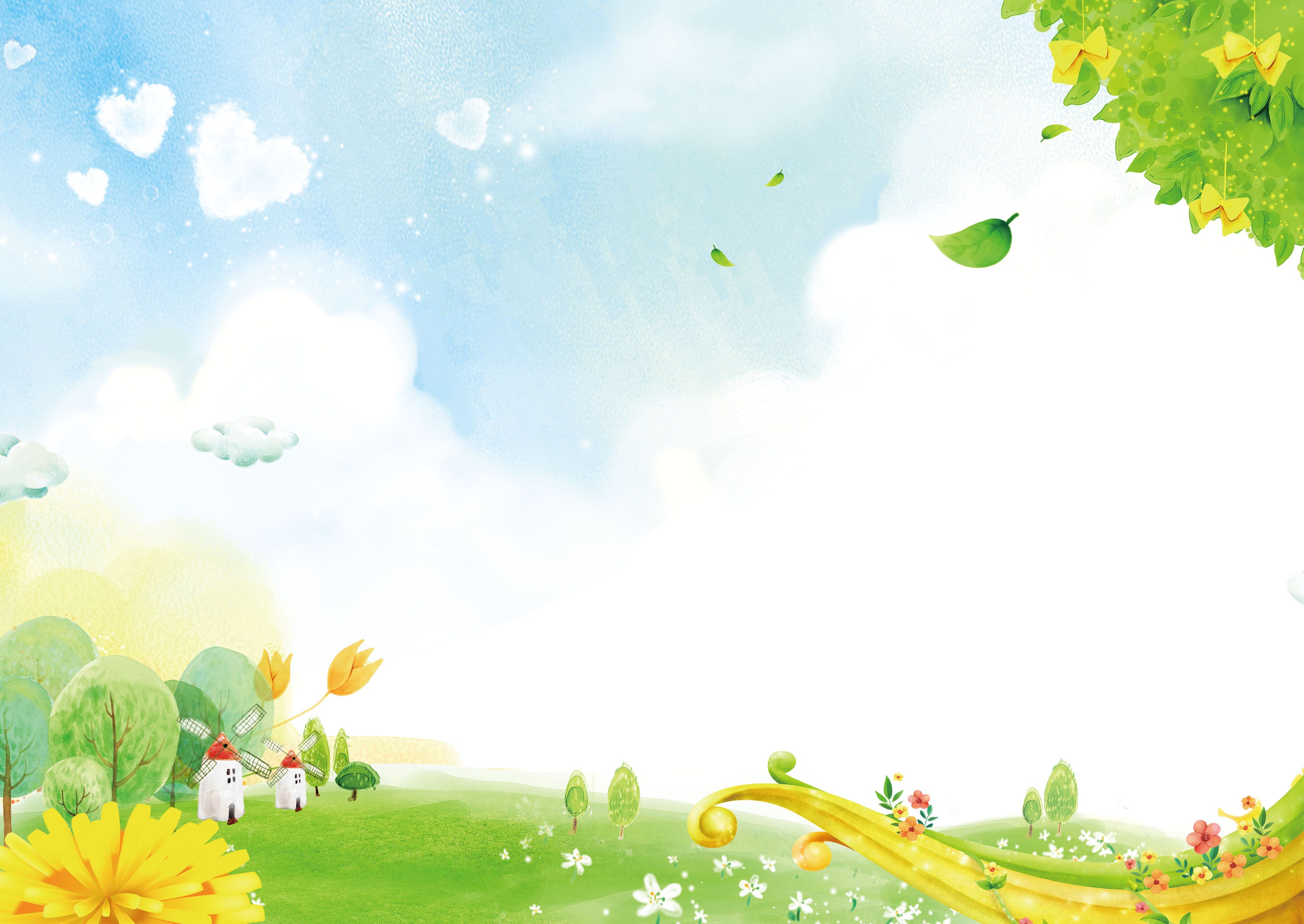 Hoạt động 1:
Ôn luyện tập đọc 
và học thuộc lòng
Caùc baøi taäp ñoïc thuoäc chuû ñieåm Treân ñoâi caùnh öôùc mô:
- Trung thu ñoäc laäp (trang 66)
- ÔÛ Vöông quoác Töông Lai (trang 70)
Neáu chuùng mình coù pheùp laï 
(trang 76)
Caùc baøi taäp ñoïc thuoäc chuû ñieåm Treân ñoâi caùnh öôùc mô:
- Ñoâi giaøy ba ta maøu xanh (trang 81)
- Thöa chuyeän vôùi meï (trang 85)
Ñieàu öôùc cuûa vua Mi- ñaùt 
(trang 90)
Trung thu độc lập
Đọc đoạn 1 của bài và trả lời câu hỏi:
- Trăng Trung thu độc lập có gì đẹp?
Trăng đẹp vẻ đẹp của núi sông tự do, độc lập: Trăng ngàn và gió núi bao la; trăng soi sáng xuống nước Việt Nam độc lập yêu quý; trăng vằng vặc chiếu khắp các thành phố, làng mạc, núi rừng…
Ở Vương quốc Tương Lai
Đọc đoạn 1 của bài và trả lời câu hỏi:
- Những trái cây mà Tin-tin và Mi-tin thấy trong khu vườn kì diệu có gì khác thường?
Chùm nho có quả to đến nỗi Tin-tin tưởng đó là chùm lê; những quả táo đỏ to đến nỗi Mi-tin tưởng đó là những quả dưa đỏ; những quả dưa to đến nỗi Tin-tin tưởng nhầm đó là những quả bí đỏ.
Nếu chúng mình có phép lạ
Đọc bài và trả lời câu hỏi: Mỗi khổ thơ nói lên một điều ước của các bạn nhỏ. Những điều ước ấy là gì ?
+ Khổ 1: Muốn cây mau lớn để cho quả.
+ Khổ 2: Trẻ em trở thành người lớn ngay để làm việc.
+ Khổ 3: Trái đất không còn mùa đông.
+ Khổ 4: Trái đất không còn bom đạn, những trái bom biến thành trái ngon chứa toàn kẹo với bi tròn.
Đôi giày ba ta màu xanh
Đọc đoạn 2 của bài và trả lời câu hỏi:
- Tìm những chi tiết nói lên sự cảm động và niềm vui của Lái khi nhận đôi giày.
Tay Lái run run, môi cậu mấp máy, mắt hết nhìn đôi giày lại nhìn xuống đôi bàn chân mình đang ngọ nguậy dưới đất. Lúc ra khỏi lớp, Lái cột hai chiếc giày vào nhau, đeo vào cổ, nhảy tưng tưng.
Thưa chuyện với mẹ
Đọc đoạn 2 của bài và trả lời câu hỏi:
- Cương thuyết  phục mẹ bằng cách nào?
Cương nghèn nghẹn, nắm tay mẹ, nói với mẹ những lời thiết tha: nghề nào cũng đáng trọng, chỉ những ai trộm cắp hay ăn bám mới đáng bị coi thường.
Điều ước của vua Mi-đát
Đọc đoạn 2 của bài và trả lời câu hỏi:
- Tại sao vua Mi-đát phải xin thần Đi-ô-ni-dốt lấy lại điều ước?
Vì nhà vua nhận ra sự khủng khiếp của điều ước: vua không thể ăn, uống bất cứ thứ gì. Vì tất cả mọi thứ ông chạm vào đều biến thành vàng. Mà con người không thể ăn vàng được.
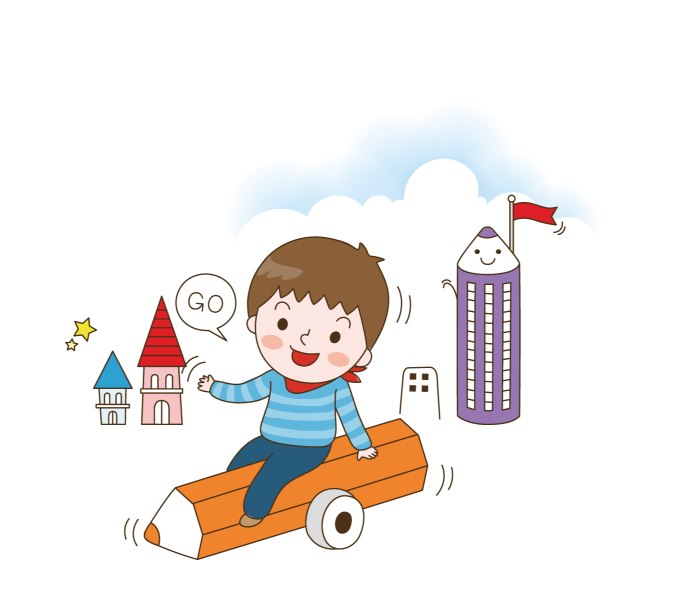 Hoaït ñoäng 2:
Thöïc haønh
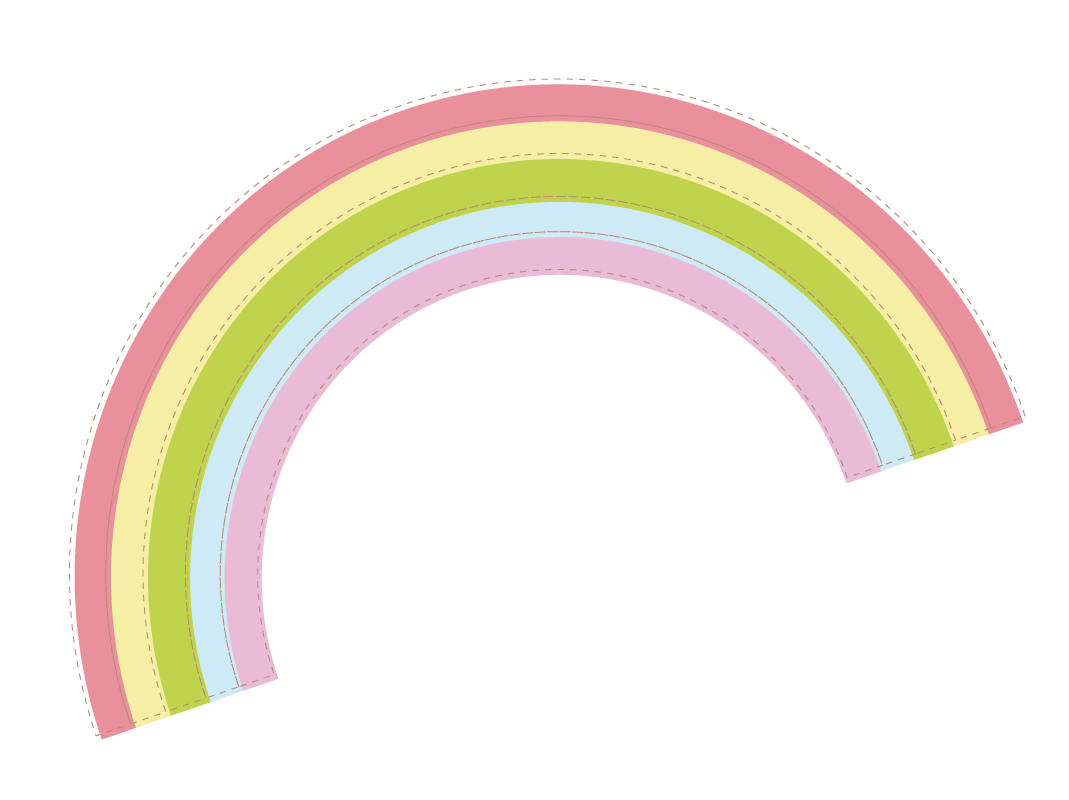 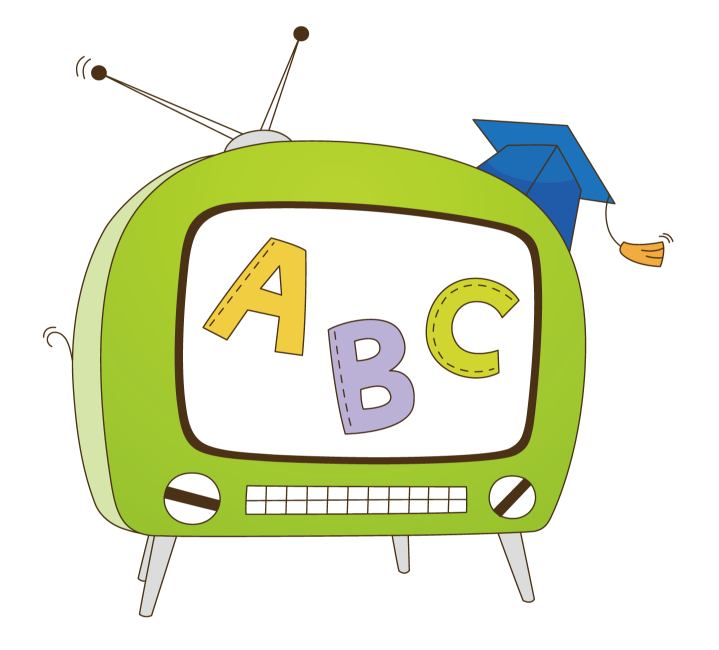 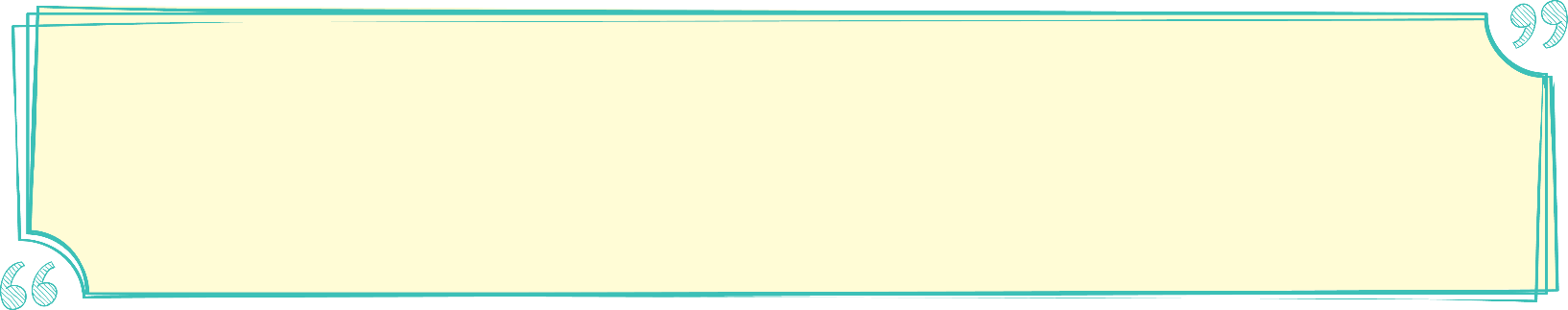 1. Ghi laïi nhöõng ñieàu caàn nhôù veà caùc baøi taäp ñoïc thuoäc chuû ñieåm Treân ñoâi caùnh öôùc mô theo maãu sau:
Mơ ước của anh chiến sĩ trong đêm trung thu độc lập đầu tiên, về tương lai của đất nước và của thiếu nhi.
Nhẹ nhàng, thể hiện niềm tự hào tin tưởng.
Trung thu độc lập
Văn xuôi
Hồn nhiên háo hức, ngạc nhiên, thán phục, tự tin.
Ở Vương quốc Tương Lai
Mơ ước của các bạn nhỏ về một cuộc sống đầy đủ, hạnh phúc, ở đó trẻ em là những nhà phát minh, góp sức phục vụ cuộc sống.
Kịch
Nếu chúng mình có phép lạ
Mơ ước của các bạn nhỏ muốn có phép lạ để làm cho thế giới trở nên tốt đẹp hơn.
Hồn nhiên, vui tươi.
Thơ
Chị phụ trách quan tâm tới ước mơ của cậu bé Lái, làm cho cậu xúc động và vui sướng đến lớp với đôi giày được thưởng.
Đôi giày ba ta màu xanh
Chậm rãi, nhẹ nhàng.
Văn xuôi
Giọng Cương: nài nỉ, thiết tha.

Giọng mẹ: lúc ngạc nhiên, lúc cảm động, dịu dàng.
Thưa chuyện với mẹ
Cương mơ ước trở thành thợ rèn để kiếm sống nên đã thuyết phục mẹ để mẹ thấy nghề nghiệp nào cũng đáng quý.
Văn xuôi
Vua Mi-đát muốn mọi vật mình chạm vào đều biến thành vàng, cuối cùng ông đã hiểu: những ước muốn tham lam không mang lại hạnh phúc cho con người.
Điều ước của vua Mi-đát
Giọng khoan thai, đổi giọng linh hoạt.
Văn xuôi
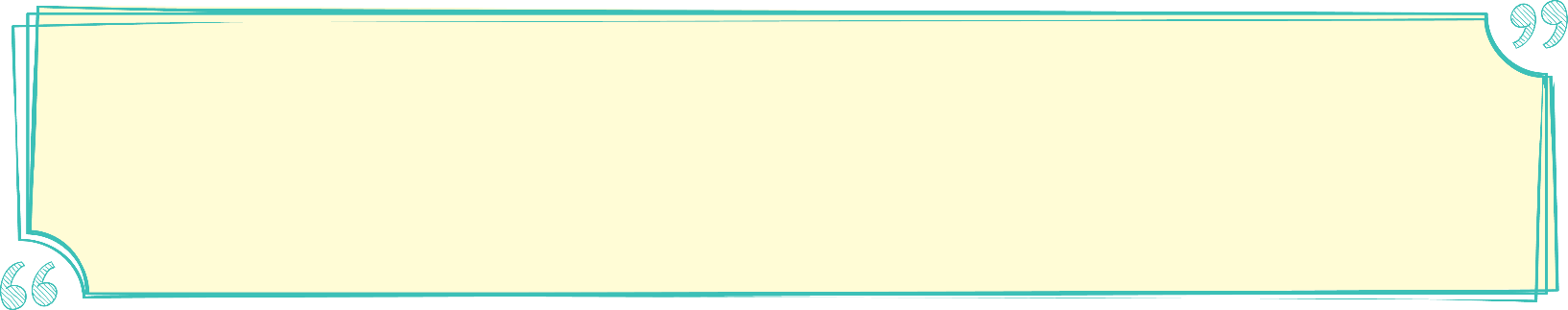 2. Ghi cheùp veà caùc nhaân vaät trong caùc baøi taäp ñoïc laø truyeän keå thuoäc chuû ñieåm Treân ñoâi caùnh öôùc mô theo maãu sau:
Các bài tập đọc là truyện kể :
Đôi giày ba ta màu xanh
Thưa chuyện với mẹ
Điều ước của vua Mi-đát
*Tôi: Nhân hậu, muốn giúp trẻ lang thang quan tâm và thông cảm với ước muốn của trẻ.
Nhân vật “tôi”- chị phụ trách
Đôi giày 
ba ta 
màu xanh
*Lái: Hồn nhiên, tình cảm, thích được đi giày đẹp.
Lái
*Cương: hiếu thảo, thương mẹ, muốn đi làm để kiếm tiền giúp mẹ.
Cương
Thưa chuyện 
với mẹ
Mẹ Cương
*Mẹ Cương: dịu dàng, thương con.
*Vua Mi-đát: tham lam nhưng biết hối hận.
Vua Mi-đát
Điều ước của 
vua Mi-đát
*Thần Đi-ô-ni-dốt: 
thông minh, biết dạy cho vua Mi-đát một bài học.
Thần 
Đi-ô-ni-dốt
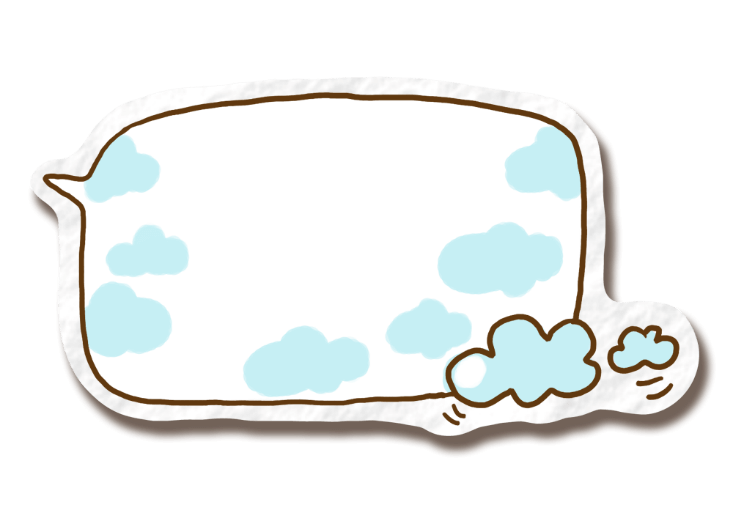 Các bài tập đọc theo chủ điểm Trên đôi cánh ước mơ giúp em hiểu điều gì?
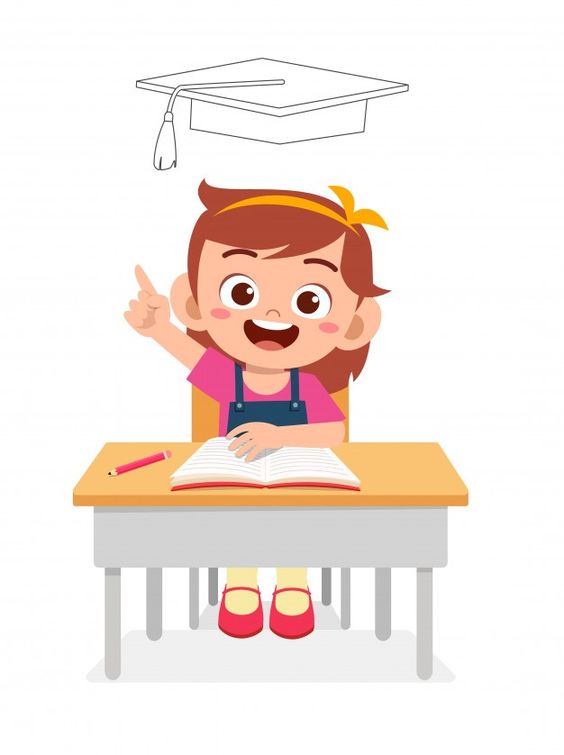 Củng cố
Chúng ta cần phải có ước mơ, cần quan tâm đến ước mơ của nhau sẽ làm cho cuộc sống thêm vui tươi, hạnh phúc. Những ước mơ tham lam, tầm thường, kì quặc, sẽ chỉ mang lại bất hạnh cho con người.
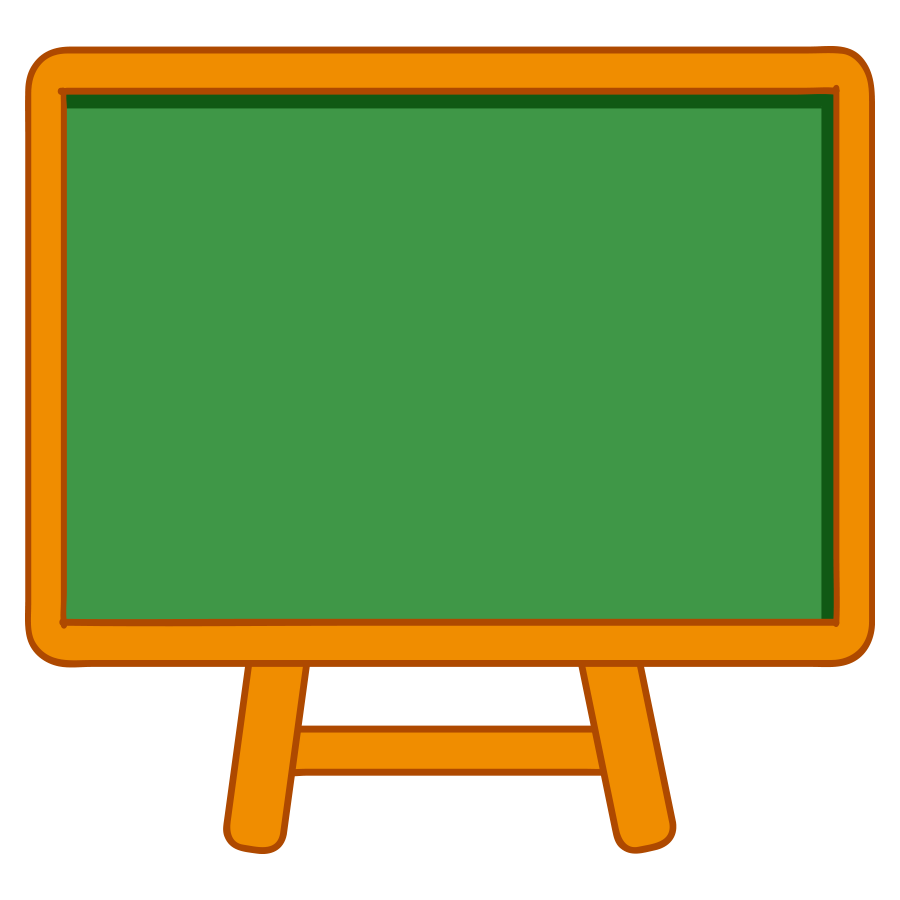 DẶN DÒ:
- Tiếp tục luyện đọc.
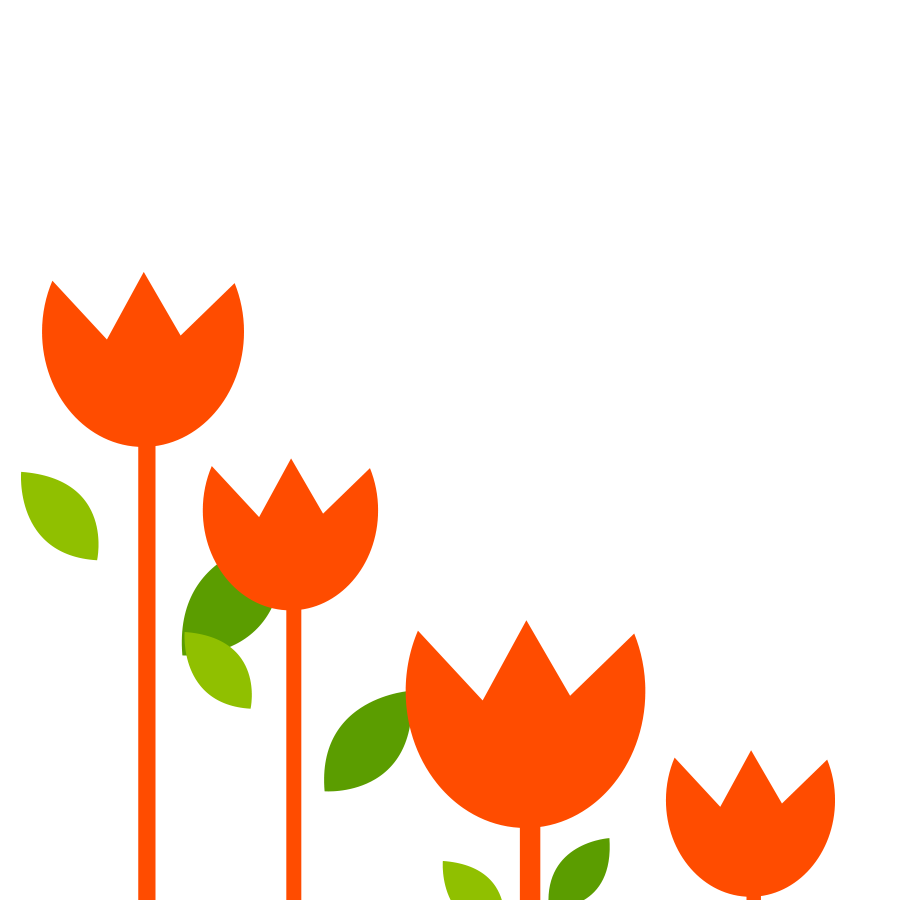 - Chuẩn bị tiết 6.
Chúc các em học tốt!
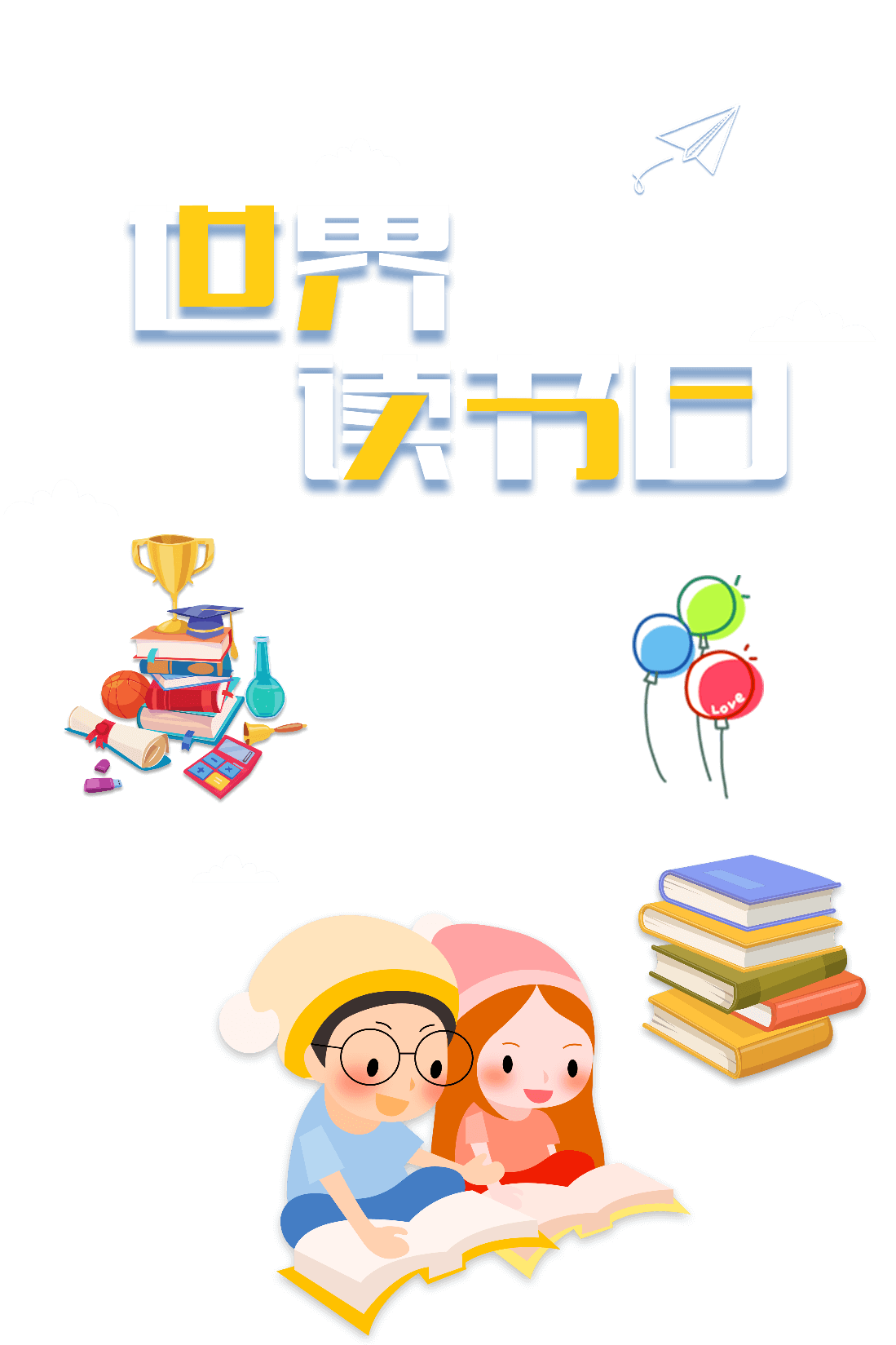 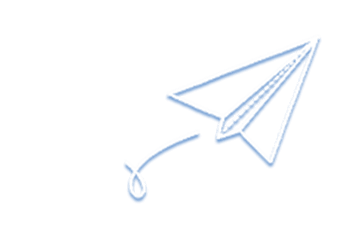 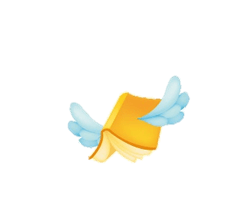 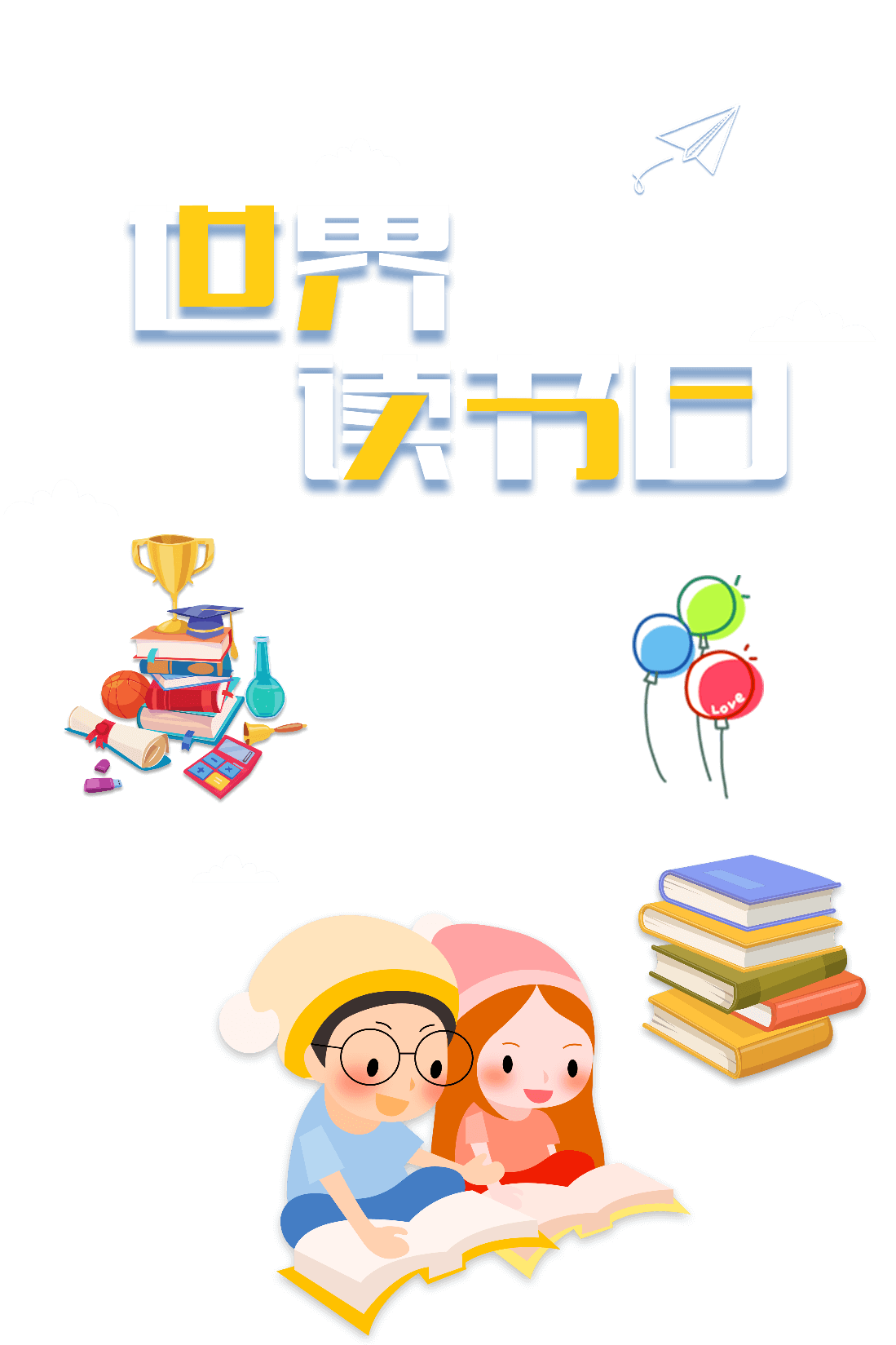 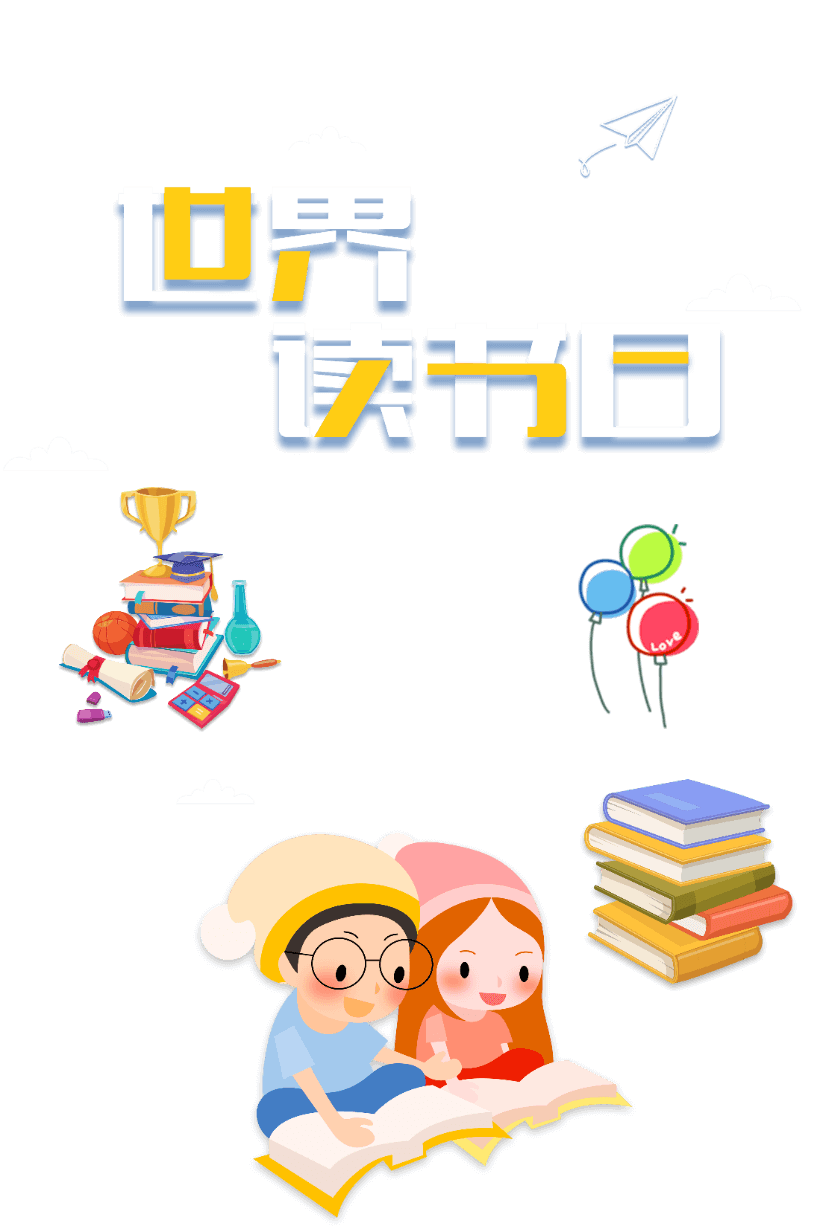 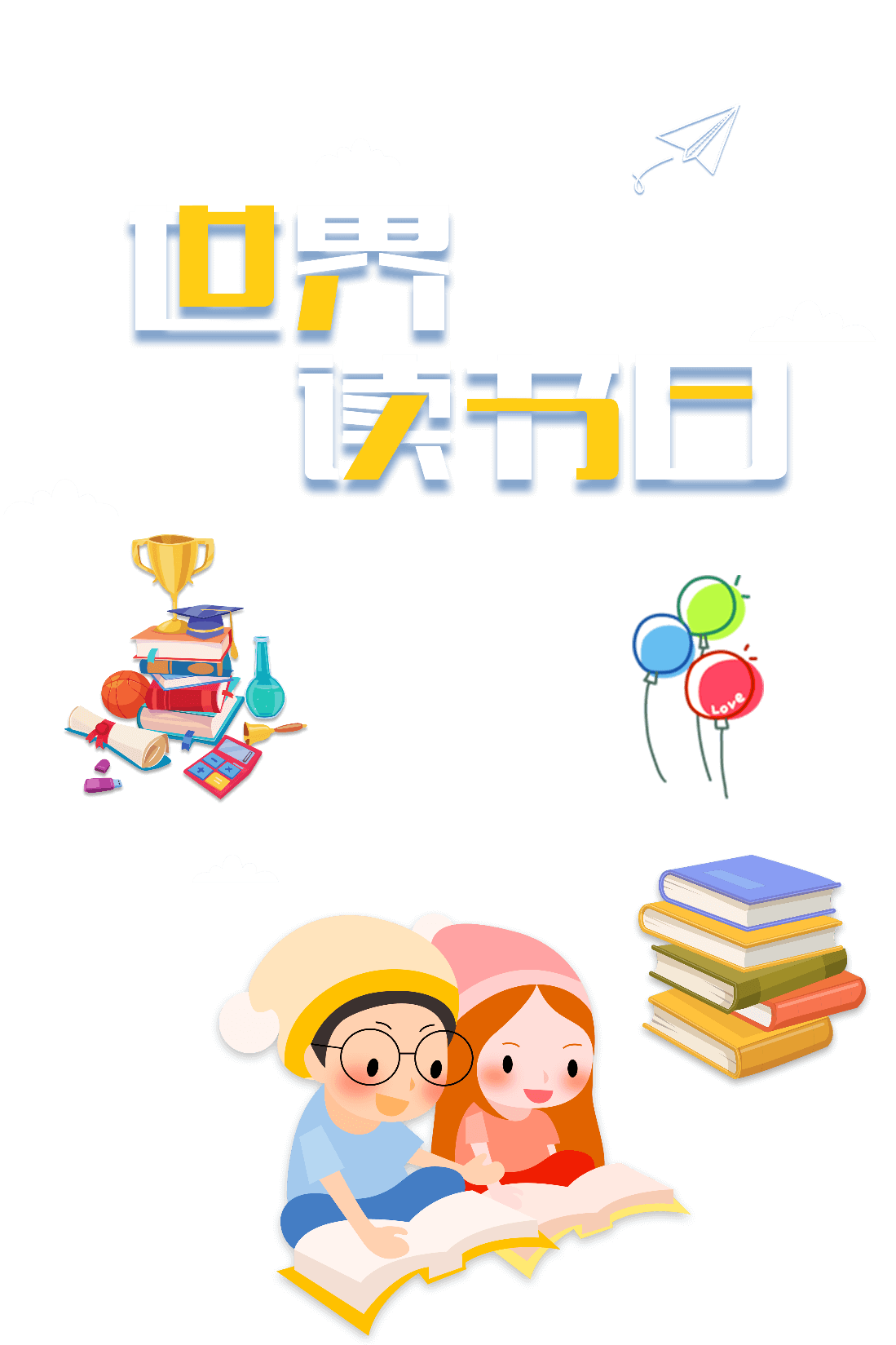